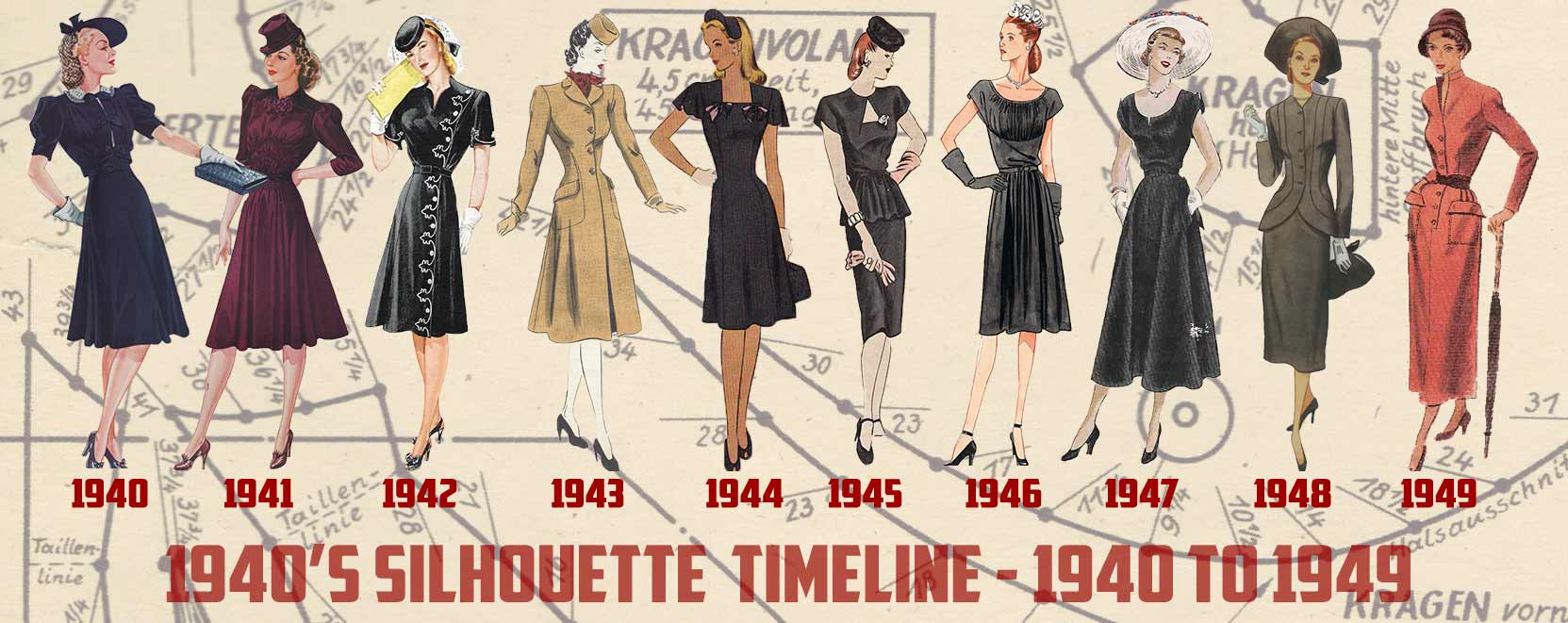 1940-1950 MODASI
40’lı yılların ilk yarısında savaşın etkisi kadınlar üzerinde askeri kıyafetleri andıran giysilerle görülmektedir. Savaş dönemi öncesi zarafet ve ince kadın siluetleri yerini sert, mücadeleci kadın siluetlerine bırakmıştır. II.Dünya Savaş’ı döneminde modanın merkezi Paris ‘de bir zanaatı korumak ve yaşatmak adına dikiş inatla özünü savunmaya çalışıyordu. 1939–1945 yılları arasında dikiş atölyelerinin pek çoğu faaliyetine son vermek zorunda kalmıştır. Aynı dönemde İngiltere’de Ticaret Bakanlığının desteği ile kurulan “Fashion group of Great Britain “ (Büyük Britanya Moda Grubu) kısıtlamalara rağmen, toplumun şık ve zevkli giyiminden vazgeçmemesi için, seri üretime hız verdi. Molyneux yönetiminde; Amies. Hartnell, Morton ve Stiebel, ABD’li bayanlar tarafından çok beğenilen Victory Suit de dahil olmak üzere oldukça kullanışlı giysi modelleri ürettiler.
İkinci dünya savaşı sürerken, Vera Maxwell kesim koordinatlarını ve basit malzemeleri ön plana çıkardı. Bunlar yokluk döneminde kadınların yeni elbise ihtiyaçlarını da karşılıyordu. Bu durum erkeklerin iş elbiselerini de yeniden 47 düzenledi. 1944’de Bonnie Cashin botu, bir moda aksesuarına dönüştürdü ve ustalığın, fantezinin birleştiği bir spor giysi üzerinde uzmanlaştı. Houte Couture yerini hazır giyime bırakmıştır. Ekonomik ve ihtiyaçlara hemen karşılık vermesi amacıyla üretilen hazır giyim, üreticilerini harekete geçirdi. Bu dönemde hem işte hem de eğlencede giyilebilecek hazır elbiseler tasarlanmış ve üretilmiştir . 1940 yılından,1947’de ortaya çıkan New Look akımına kadar, savaşın hüküm sürdüğü dönemde kadın giysi formları aşağıda açıklanmaktadır. Etekler savaş öncesi belirlenen standart kısalıktadır, etek boyu dizin altındadır. En çok kullanılan etek formu dar kesimli ve pililidir. Pens veya büzgülerle bele oturtulmuştur. Uzun tunik bluzlar üzerinde ince kemer kullanılmaktadır. Omuzlar dik ve köşelidir. İnce keten, organze, beyaz saten ve özel desenli ipek gömlekler gece yemekleri için gerçek birer zarafetin simgelemişlerdir
Elbise, dönemde sıkça kullanılmaktadır. Vatka kullanılarak dikleştirilmiş omuzlar, diz altına kadar inen boyları ve ince kemerlerin yanı sıra çeşitli fonksiyonellik katılarak gündüz evde giyilmenin yanı sıra özel toplantılarda da kullanılmıştır. Bu yıllarda üniforma tipi hem işte hem de eğlencede giyilebilecek hazır elbiseler tasarlanmıştır. Ceketler, üniforma tarzındadır. Genel özellikleri geniş omuzlar, kruvaze kapama, yandan cepli modeller tasarlanmaktadır. Dior’un New Look akımı 1940’lı yılların ikinci yarısında modaya yeni bir yön vermektedir. Asker imajı altında kaybolan kadınsı duyguların yeniden canlanmasına yol açmıştır. Bir kum saati siluetinin kadınların bilinçlerine sağlam bir şekilde yerleşmesiyle birlikte, moda yeni bir deneysel döneme girmiş oldu. Dior kadınlık 48 idealine uygun bir tarz yaratmıştı. Çok ince bellerin, belde toplanan uzun eteklerin, dar omuzların, geniş şapkaların oranlarıyla estetik güzellik kazandırmıştı. Bunu yaratmak için Dior göğüslerde farbalar, korsenin hemen üzerinde tafta bir kemer ve kalçanın üzerinde kırıştırılmış kumaş kullanmıştı. New Look genel hatları özetlenecek olursa; düşük omuzlar, ince bel, bileklere kadar uzanan kloş etekler, yüksek topuklar ve yana eğik küçük şapkalar olduğu görülmektedir
Nostalji ve İkinci El Giyimde 1940’lı Yıllar
Nostalji ve İkinci El Giyimde 1940’lı Yıllar II. Dünya Savaşı’nın etkileri 1940‟ların modasına damgasını vurmuştur. Savaş döneminde giyim ve kuşam karneye bağlanmış, Avrupa modası savaştan her konuda etkilenmiştir. 1940‟lar modada durgunluk döneminin başladığı yıllardır Savaştan sonra insanlar eğlenerek, savaşın getirdiği moral bozukluğundan kurtulmaya çalışıyorlardı. Amerika’da büyük çapta bir iltica modası söz konusu oldu. Savaşın getirdiği göz alışkanlığı ile haki ve bej renkler, asker üniformasını çağrıştıran kıyafetler, ucuzluk, fonksiyonellik, kıyafetlerin abartıdan ziyade günlük yaşama dönmesi, o günün modasında görülen en belirgin özelliklerdi. “Moda aristokrasiyi bitirdi ve demokratize oldu” denildiği yıllardır.1940‟lı yıllarda savaş döneminde, kumaş sıkıntısı kadınların moda konusunda daha yaratıcı olmalarına neden olmuş, kadınlar daha önce hiç kullanılmayan materyallerle kendi yaptıkları aksesuar ve elbiselerle şıklıklarından ödün vermemeye çaba göstermişlerdir. Kadınlar kıyafetlerini kendileri dikmeye ve kullanılmış kumaşları yeniden değerlendirmeye başlamışlardır. Chanel, Birinci ve ikinci Dünya Savaşları’nın toplum üzerindeki derin etkilerini yakından hisseden bir modacı olarak, ucuz ve kolay bulunabilen jarse-triko gibi kumaşları moda dünyasına taşımıştır.
Chanel, bu dönem blazer ceketleriyle de bir devrim yaratmıştır. Günümüzün en çok kullanılan spor giysilerinden olan pantolonun kadın giyim çeşitleri içinde yer almasını sağlamıştır. Yüzyılda nostaljiyi çağrıştıran ilk tasarımlar, II. Dünya savaşı sonrası, Christian Dior tarafından gerçekleştirilmiştir. Chanel‟in sportif tarzından hoşlanmayan Dior‟un 1947 yılındaki ilk koleksiyonu, “The New Look”un tasarım çizgileri, 19. yüzyıl modasından alınmıştır. Dior‟un “New Look” etekleri kendine özgü çizgileriyle moda dünyasına tanıtılmıştır. Kumaş astarla kuvvetlendirilerek, eteklerin içine etek formuna uygun iç eteklet giyilmiştir. Dior‟un lanse ettiği iç eteği yeni kumaş olarak nitelendirilen nylon, dantel, kurdele vb. kumaşlardan yapılan kopyeleri en az Dior orijinalleri kadar iyi görüntü vermekteydi. Fiyatların ucuzluğu oranında gençler tarafından nylon iç etekleri özellikle dans giysileri ve öğleden sonra giysilerinde tercih edilmiştir. II. Dünya Savaşının getirdiği yıkım ve savaş boyunca, askere alınan erkeklerin işlerinde çalışmak zorunda kalan Batılı kadınların erkeksi giyim tarzından sonra, Dior‟un koleksiyonunda, dişilik ön plana çıkarılmıştır, göğüs ve ince beli vurgulayan elastik korse ve tarlatanların geri dönüşüyle kadınsı tasarımlar ortaya konmuştur
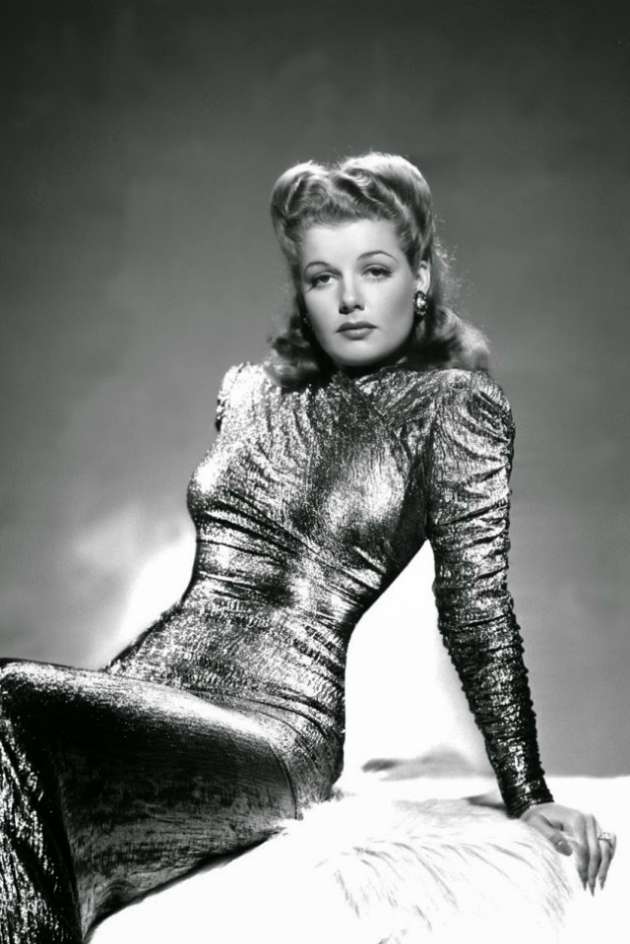 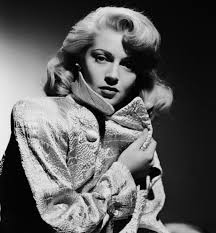 1940-1950 SAÇ MODASI
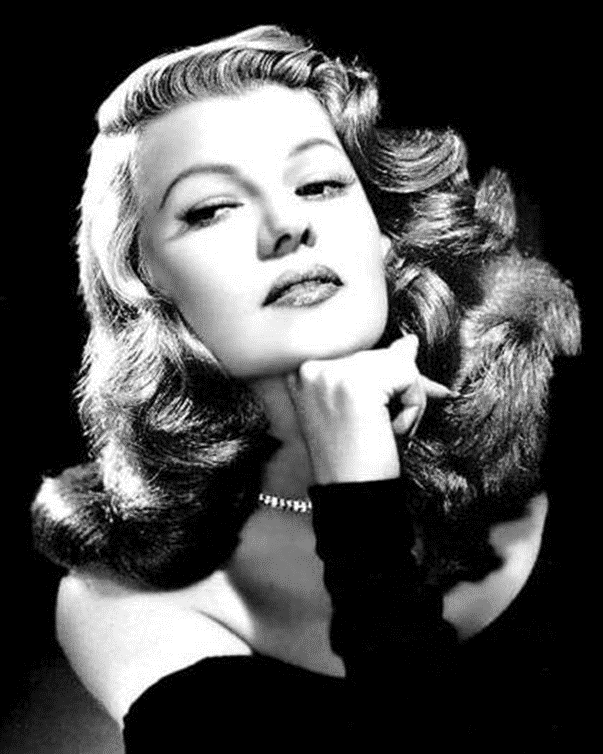 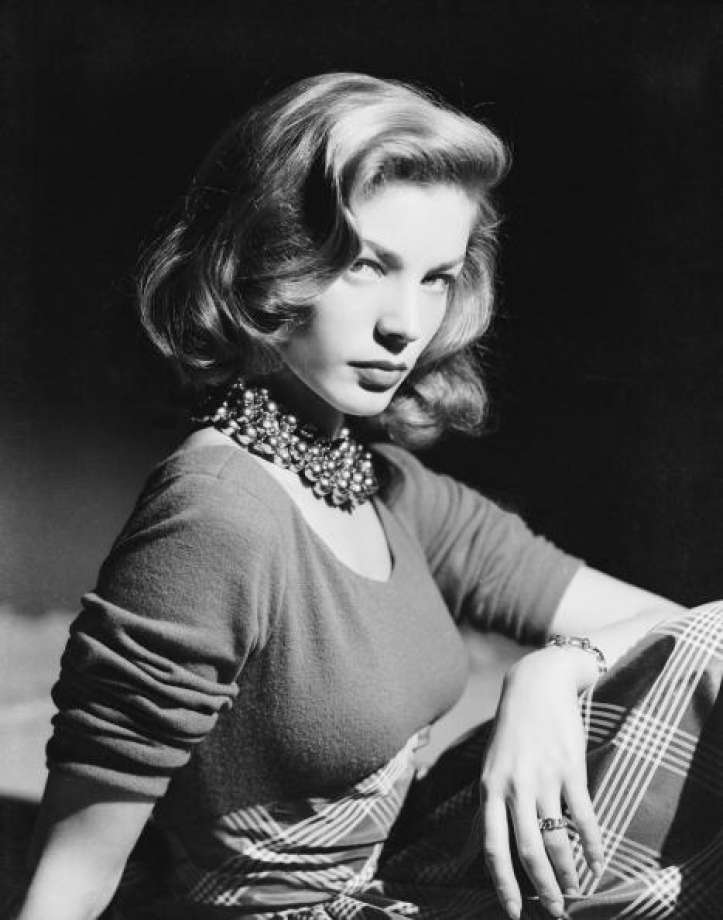 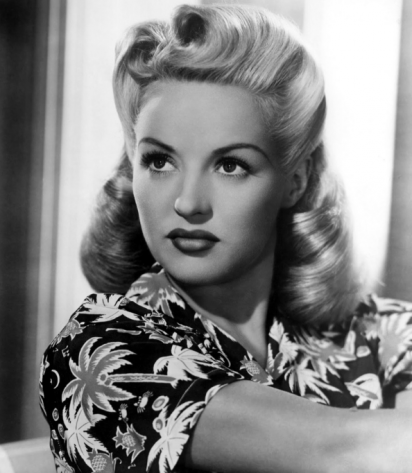 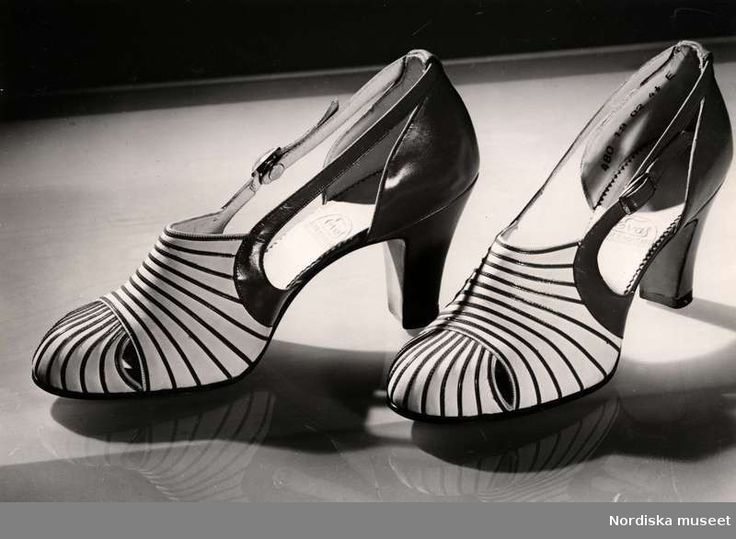 1940-1950 AYAKKABI MODASI
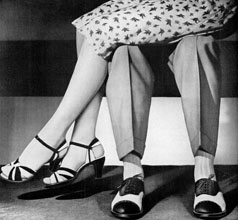 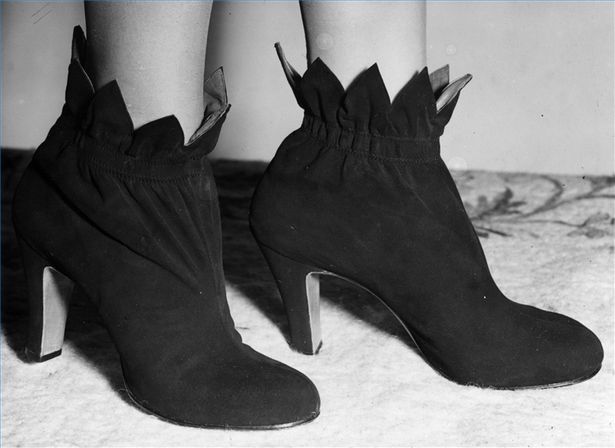 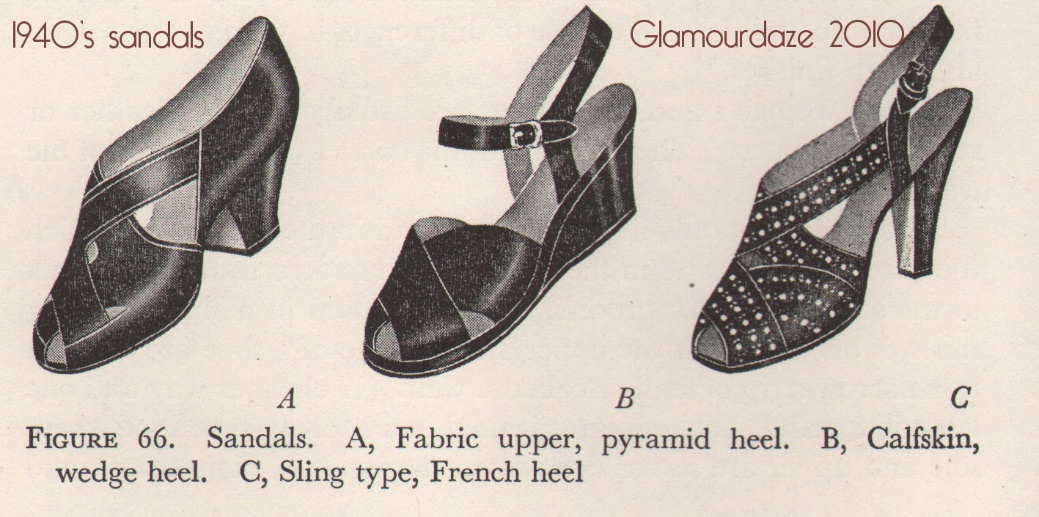 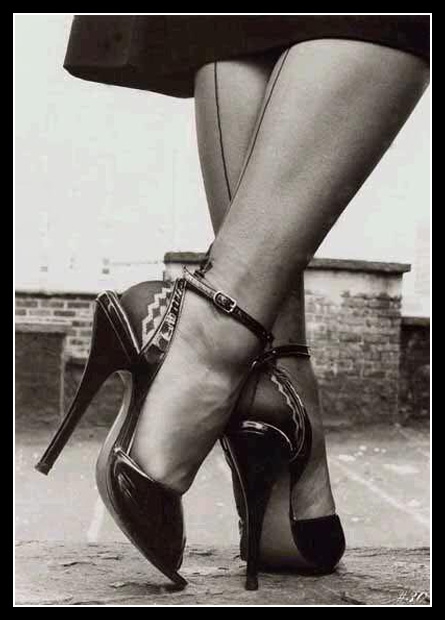 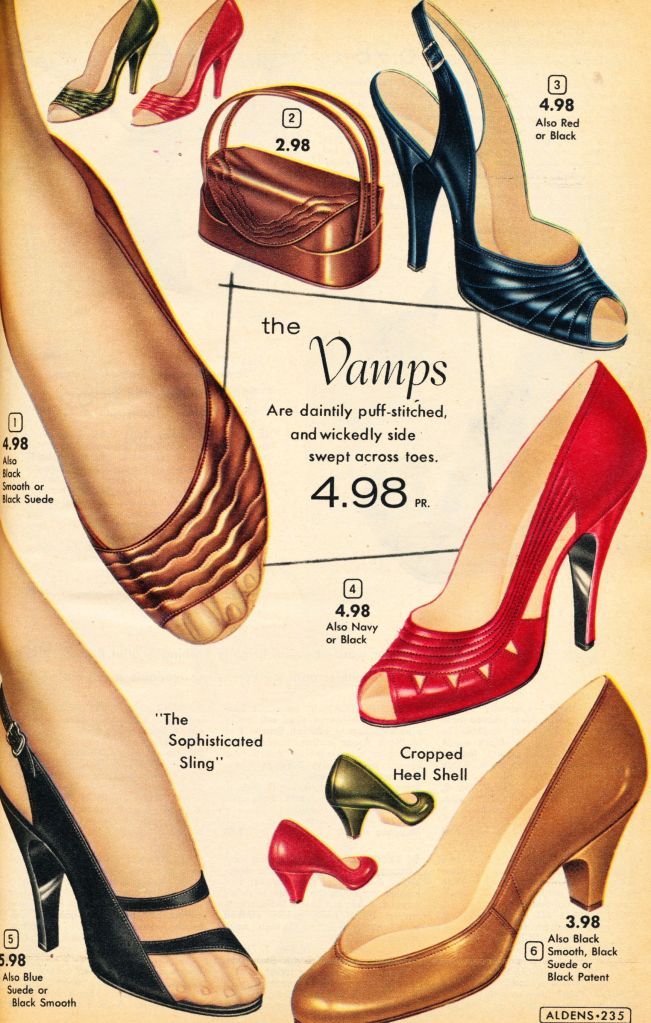 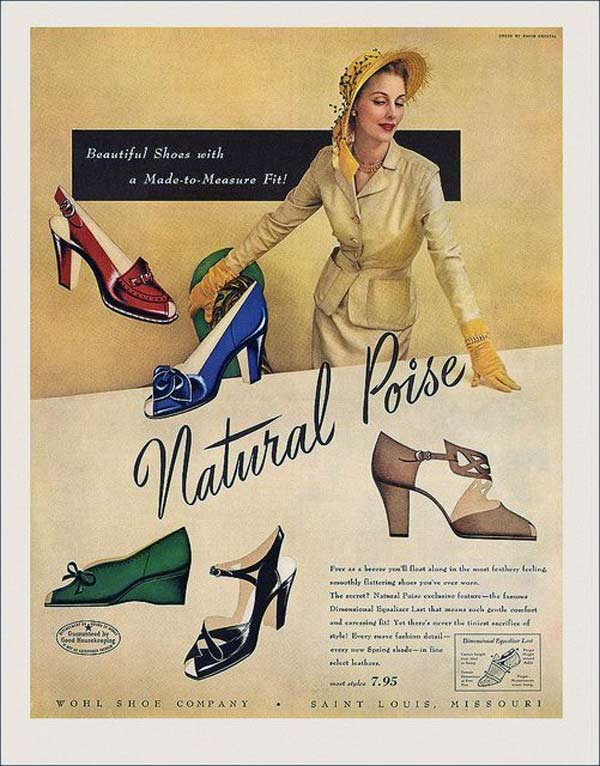 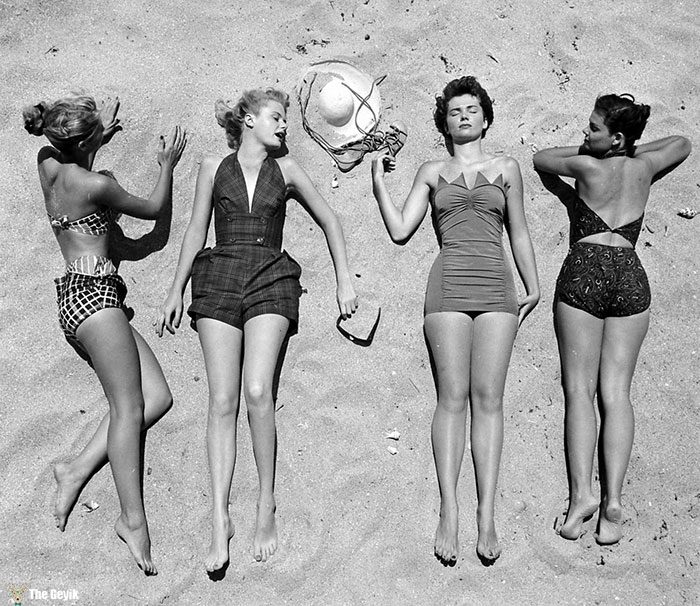 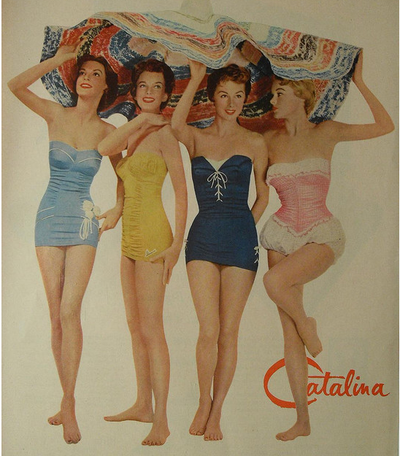 1940-1950
MAYO MODASI
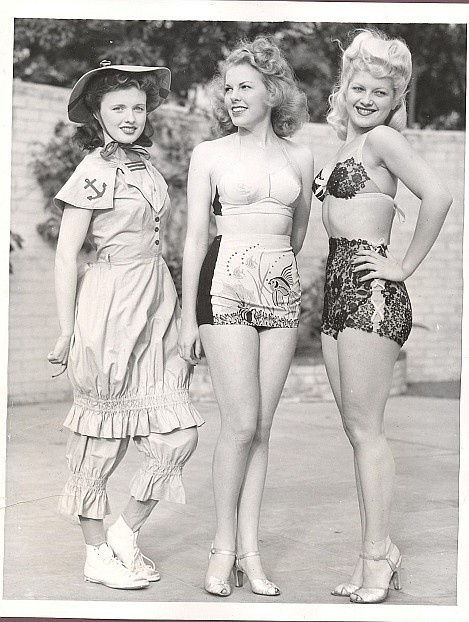 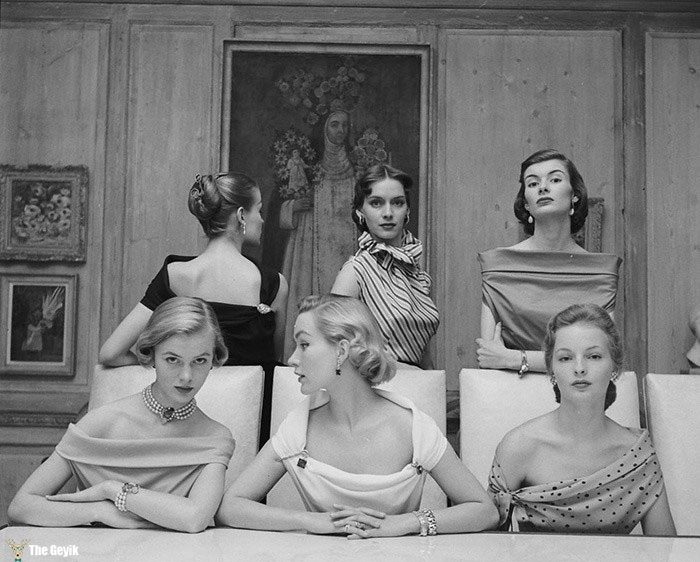 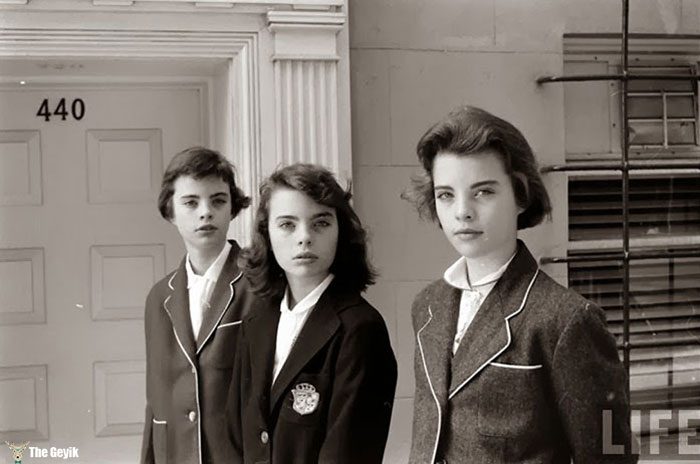 1940-1950 GİYİM MODASI
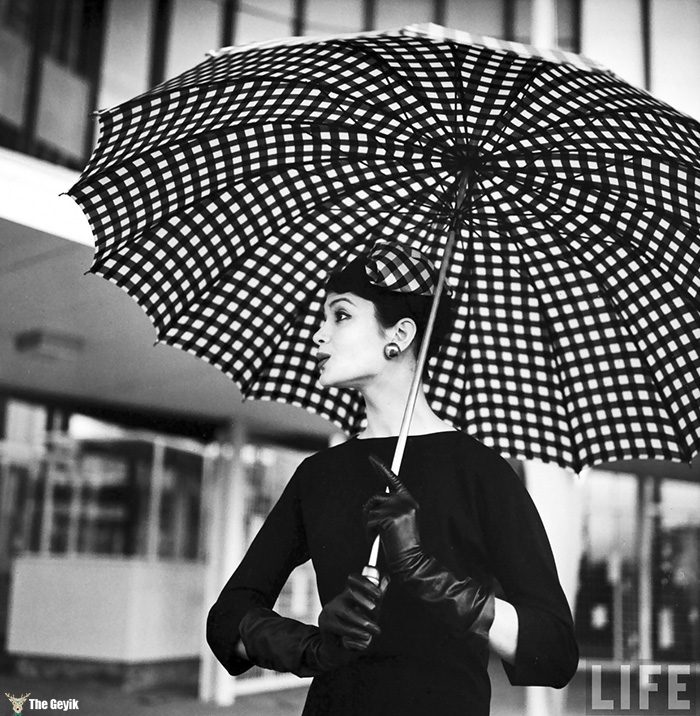 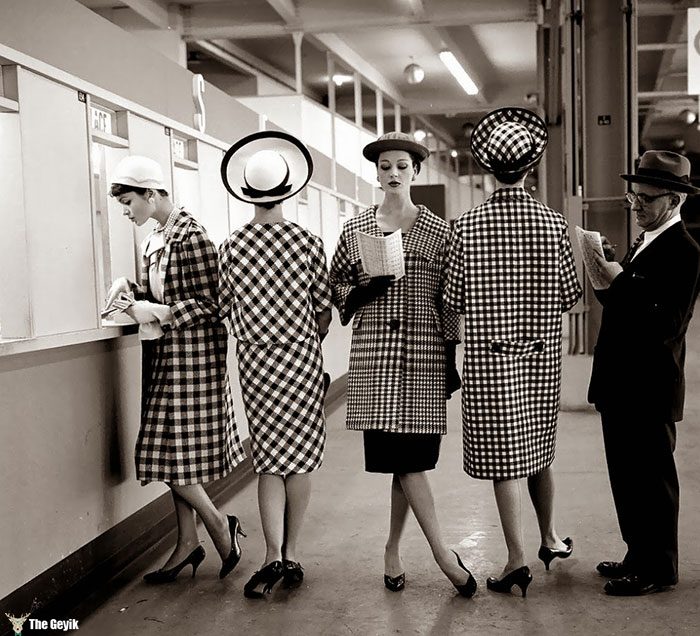 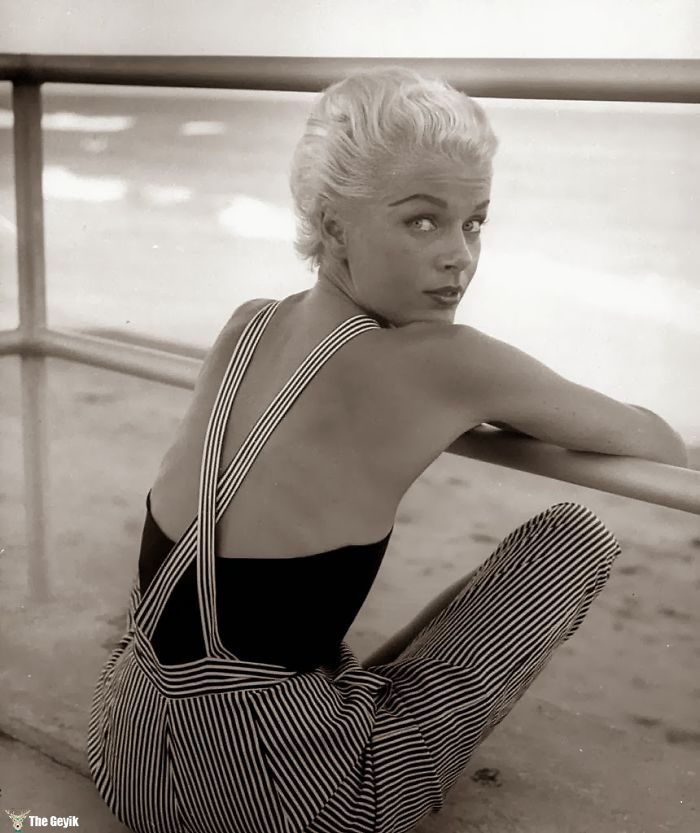 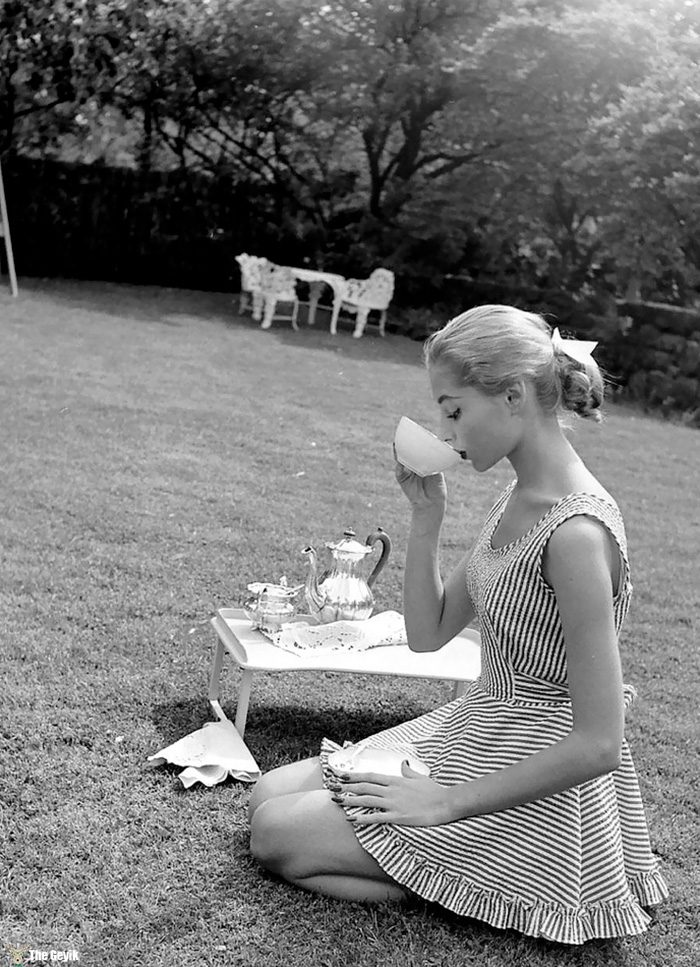 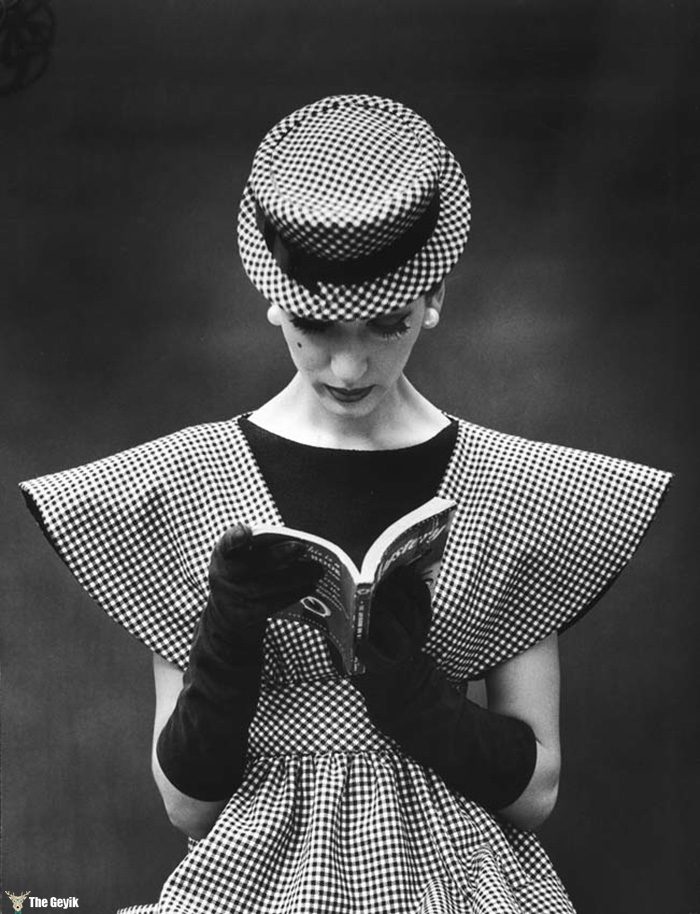 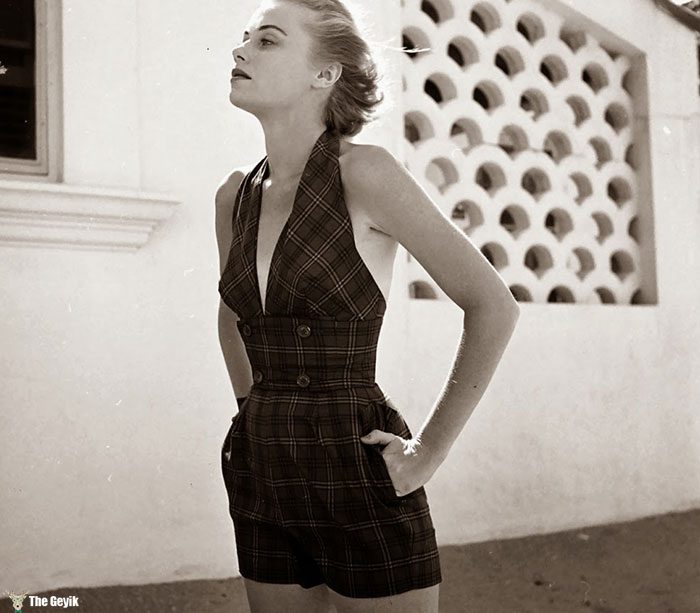 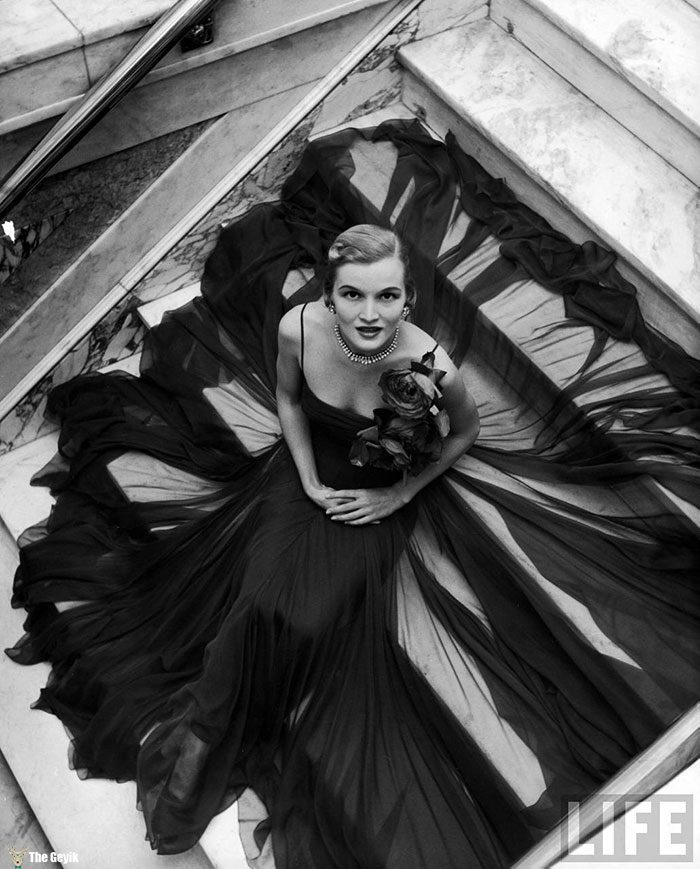 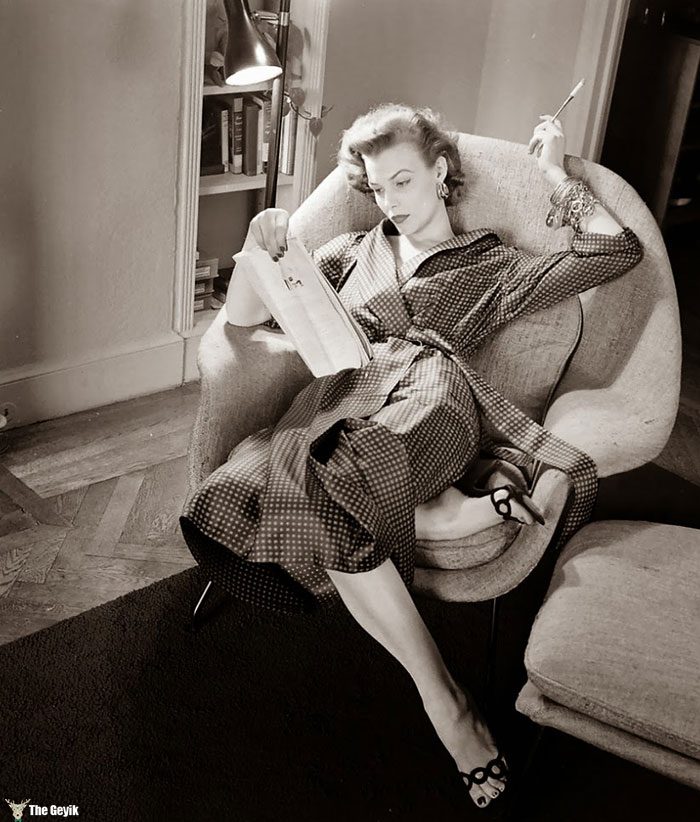 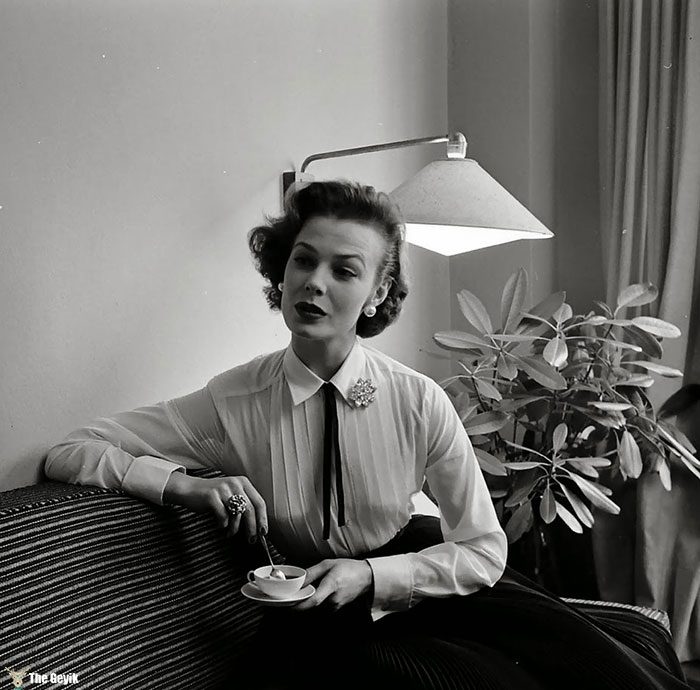 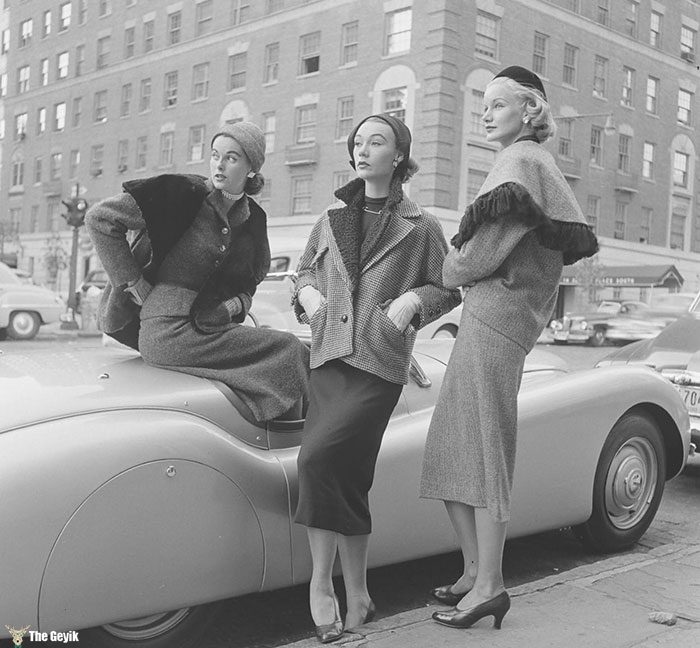 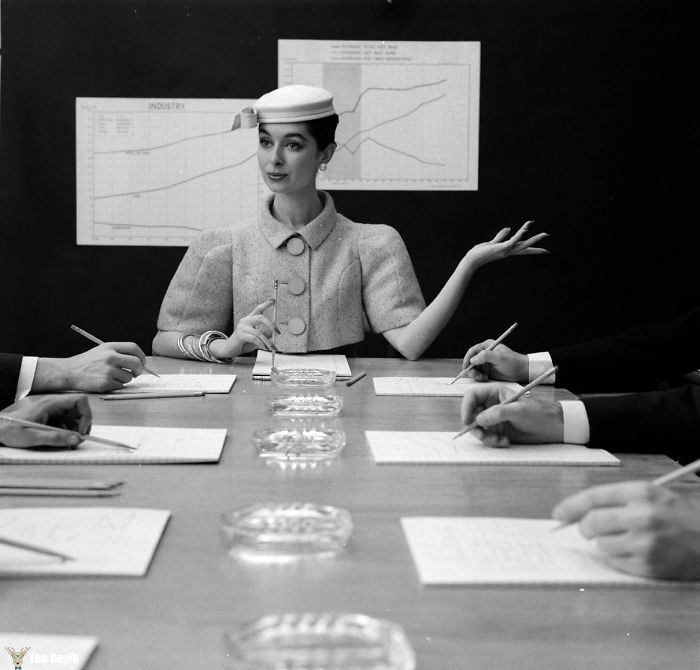 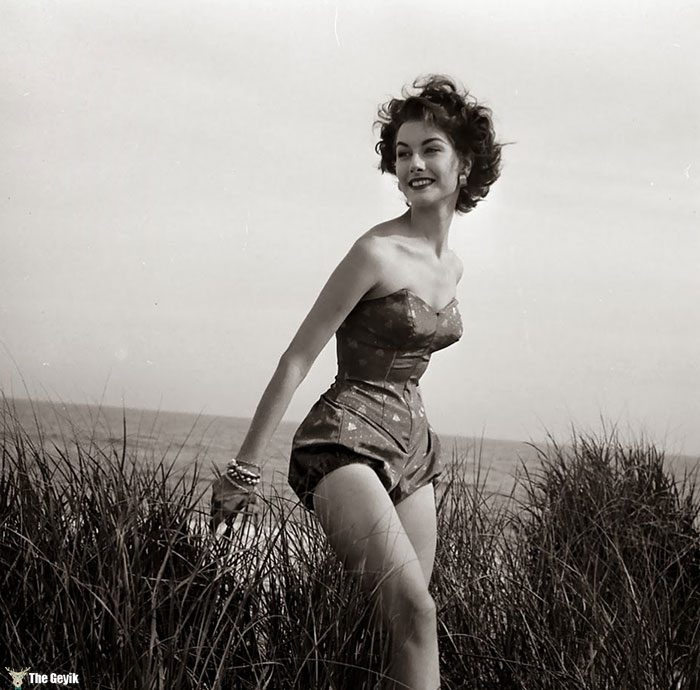 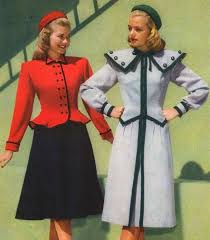 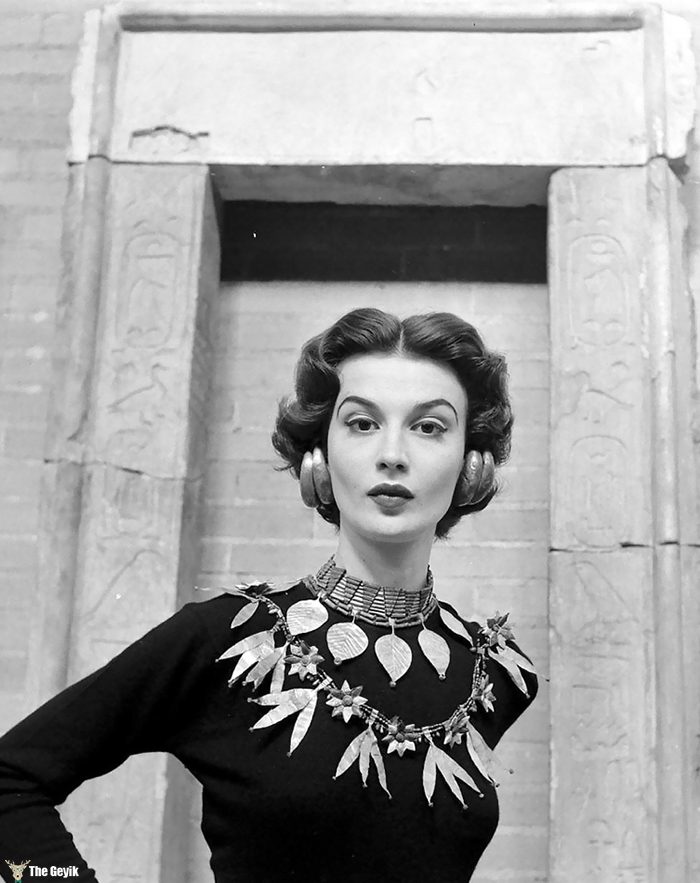 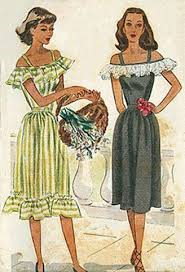 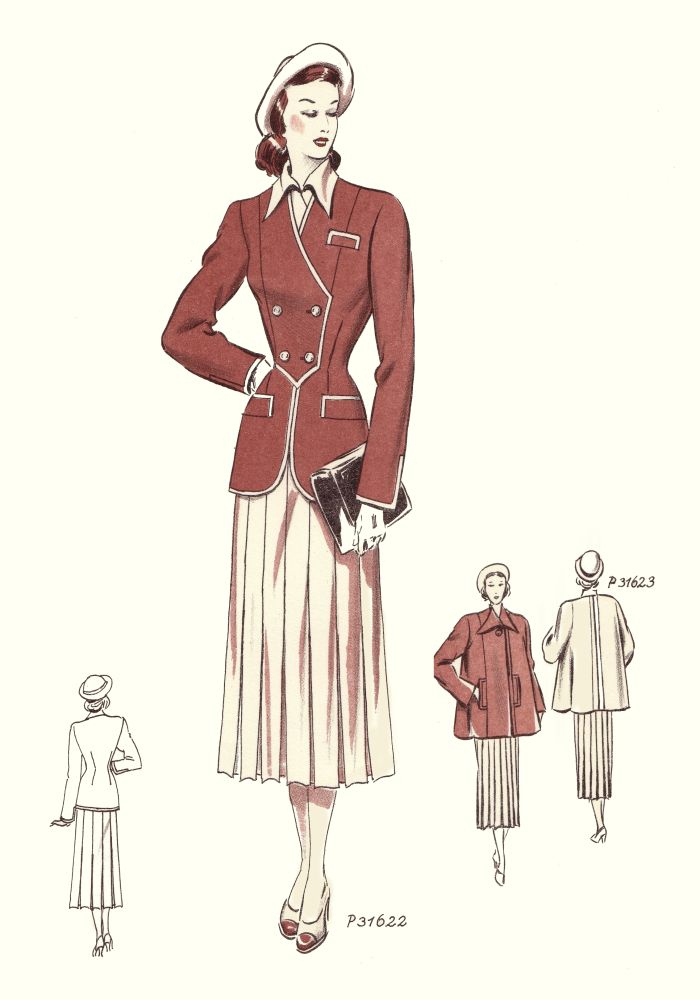 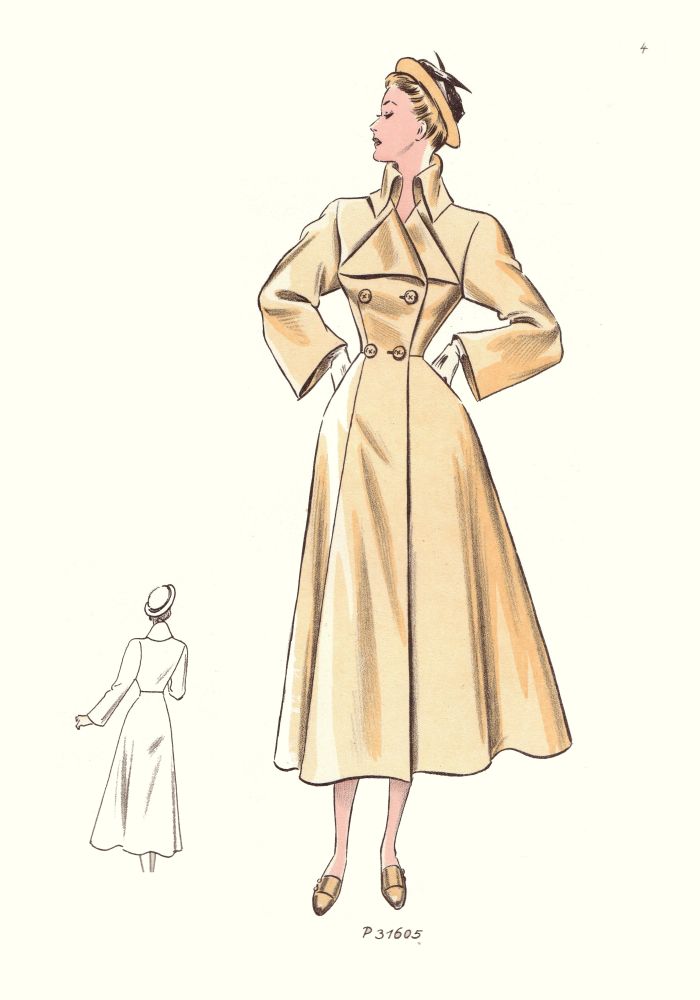 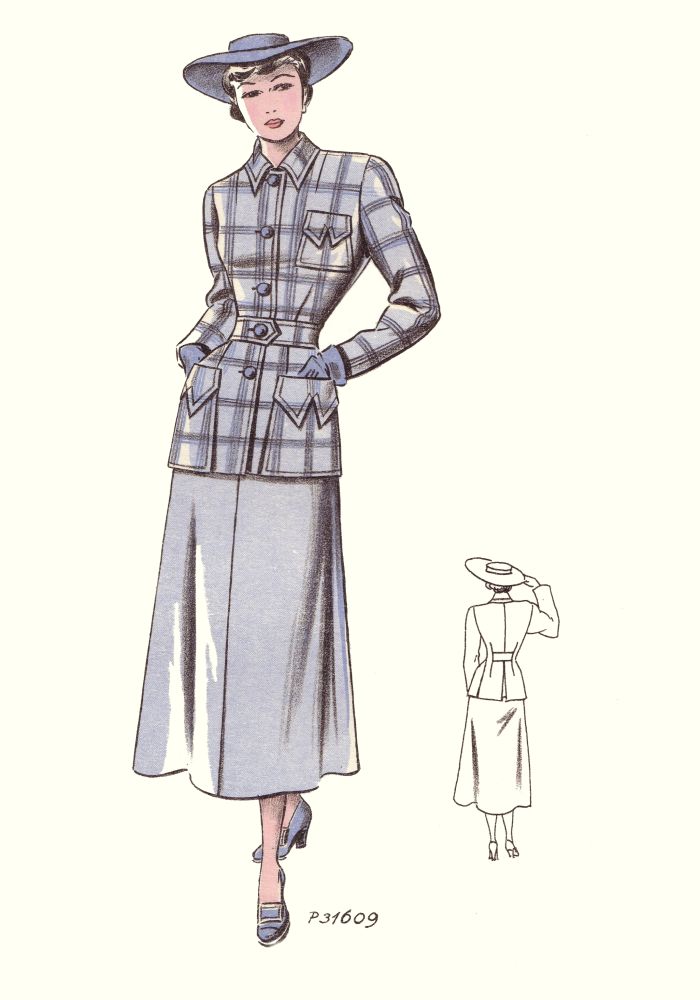 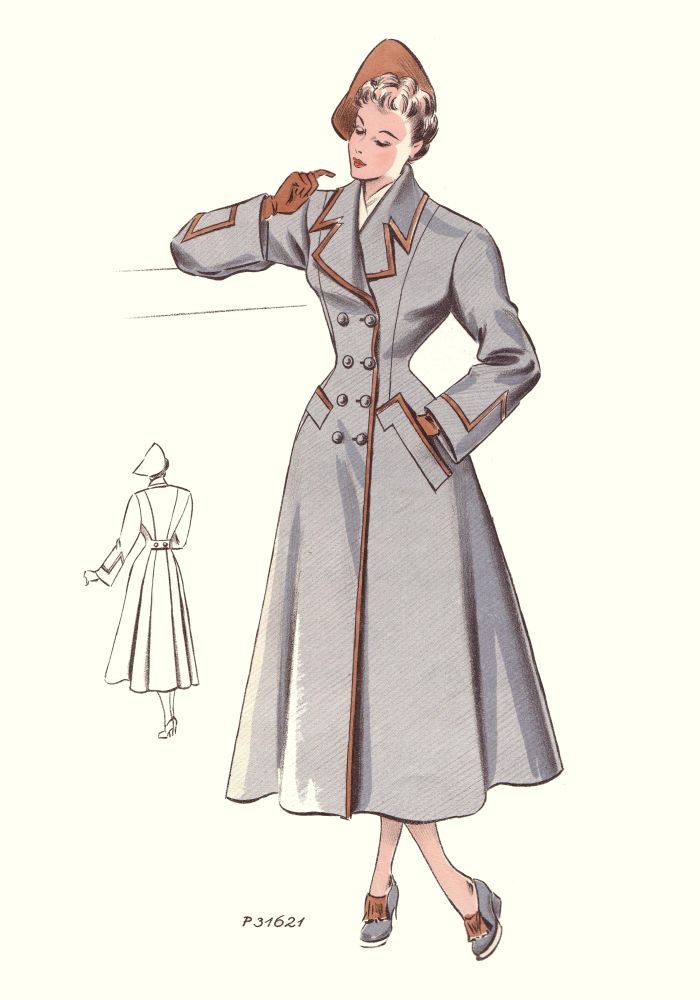 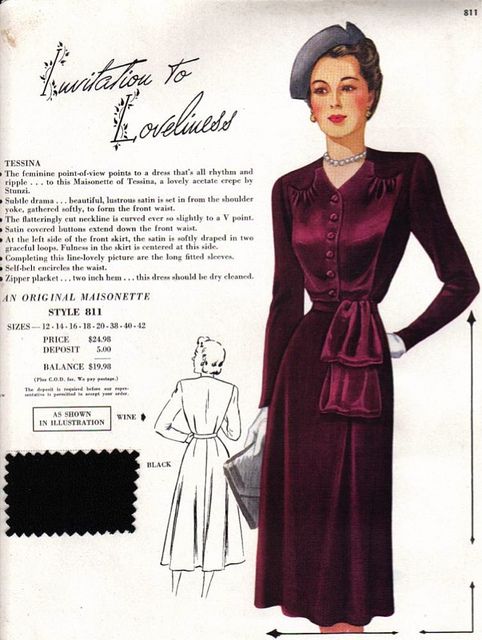 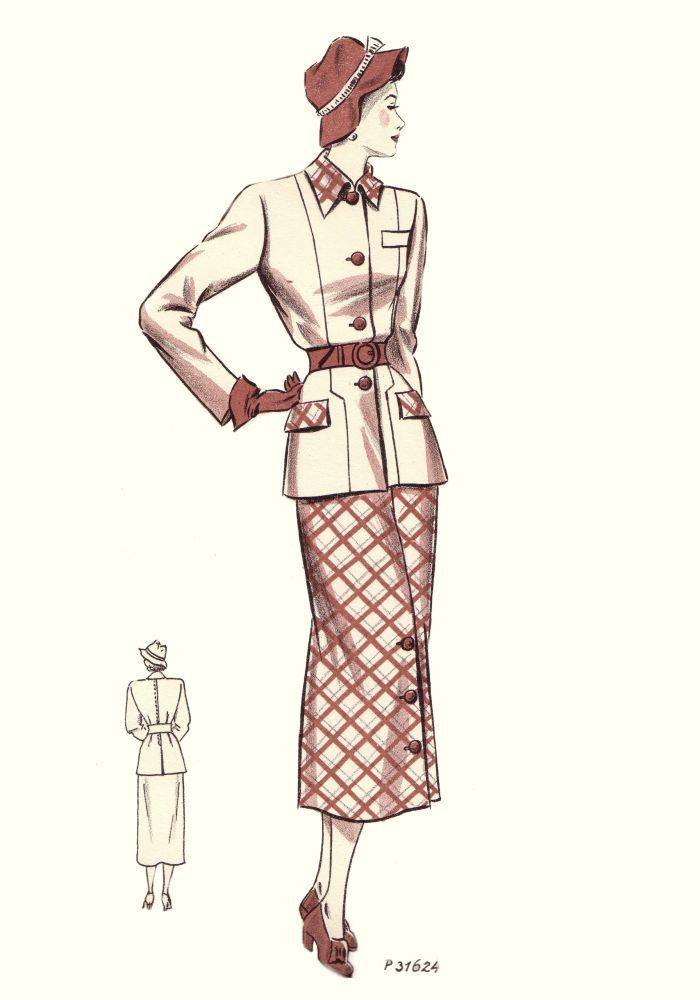 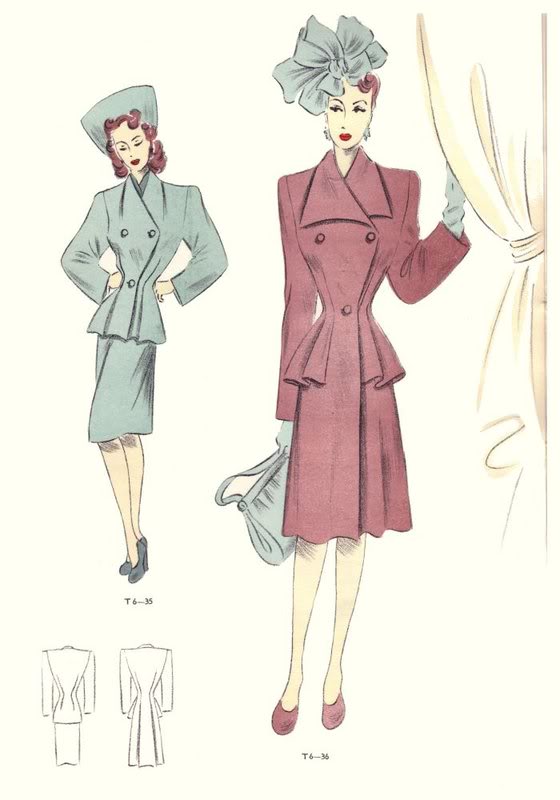 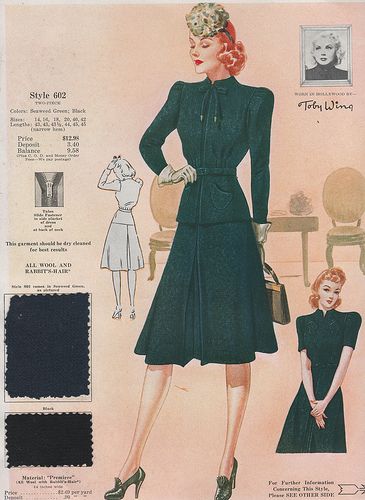 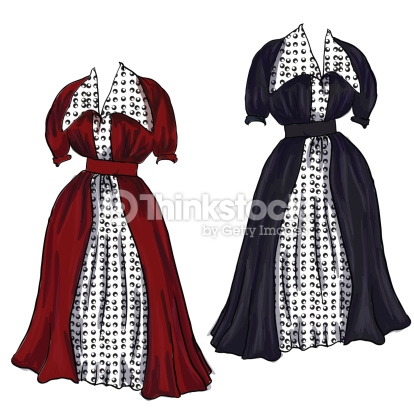 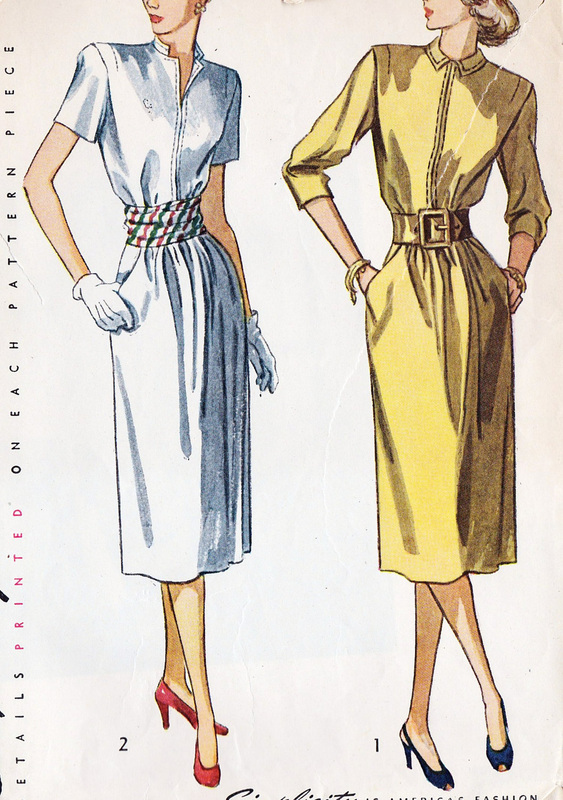